Technical Board Meeting, 31/5/2017
1
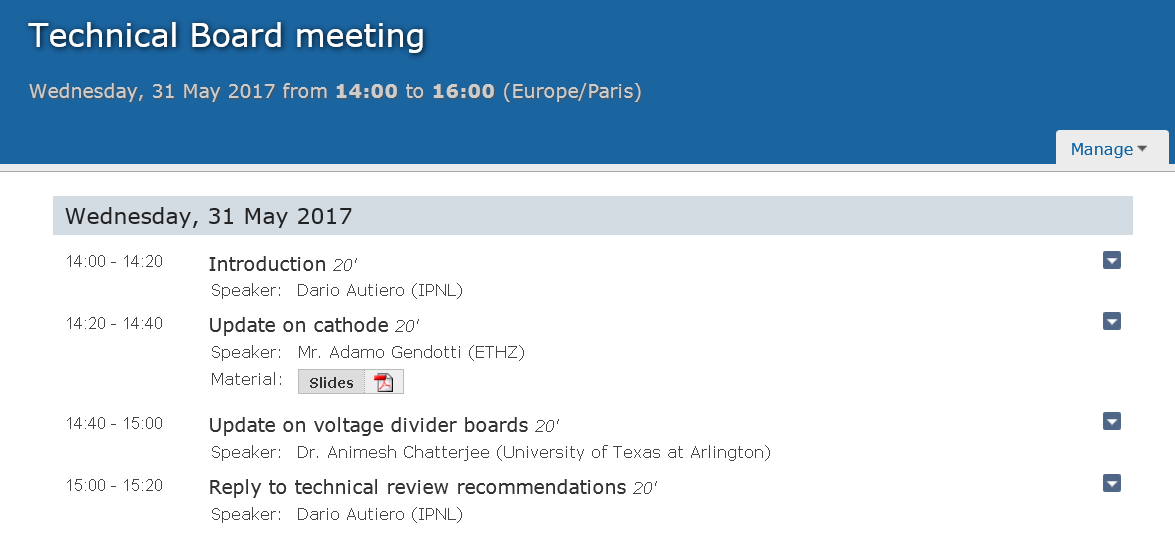 2
Update on cathode design by Adamo (related also to feedback from Technical Design Review)

Update on voltage divider boards (Animesh)

Status of replies to recommendations from Technical Design Review
3